Японское письмо кана
Кана́
(яп. 仮名) — японская слоговая азбука, существующая в двух графических формах: катакана и хирагана.
Два вида каны различаются начертаниями: знаки хираганы округлы (ひらがな), в то время как знаки катаканы — угловаты (カタカナ). Лишь немногие знаки похожи (наиболее очевидное сходство имеют か и カ, り и リ, せ и セ), а почти полностью совпадают только знаки へ и ヘ. Если не брать в расчёт расширение катаканы (для айнского языка), то соответствие между знаками хираганы и катаканы взаимно однозначно, то есть любой текст, записанный хираганой, может быть точно так же записан катаканой и наоборот.
Знаками хираганы пишутся изменяемые части японских слов (окуригана), сами слова, а также, зачастую, и пояснительное прочтение иероглифов (боковая кана — фуригана). Катакана сегодня, в основном, используется для записи слов, заимствованных из других, прежде всего, европейских языков (так называемых лексических заимствований «гайрайго»).
Существуют также устаревшие слоговые азбуки: хэнтайгана и манъёгана.
Хира́гана
(яп. 平仮名) — японская слоговая азбука, одна из составляющих японской письменности наряду с катаканой, кандзи, арабскими цифрами и ромадзи (латинским алфавитом). Хирагана и катакана вместе составляют систему каны, в которой один символ выражает одну мору. Знак каны может передавать гласный звук (например, а あ); сочетание согласного с последующей гласной (например, та た), либо носовой сонант н ん, который, в зависимости от контекста, может звучать как [n], [m], [ŋ] или превращать предыдущий гласный звук в носовой.
Хирагана используется для слов, в записи которых нет кандзи, включая частицы, такие как кара から («из, от, с»), и суффиксы, например, ~сан さん («господин», «госпожа»). Хирагана употребляется в словах вместо кандзи в тех случаях, когда предполагается, что читатель не знает каких-то иероглифов, или эти иероглифы незнакомы самому пишущему, и в неофициальной переписке.
Окончания глаголов и прилагательных также записываются хираганой: в слове «табэмасита» (яп. 食べました, глагол «есть, принимать пищу» в прошедшем времени) так пишутся слоги бэ, ма, си, та. Хираганой был записан последний слог корня слова — это обычно для глаголов. Хирагана также используется для записи фонетических подсказок к кандзи, называемых фуриганой. В статье Японское письмо дан обзор использования каны, кандзи и ромадзи.
В основе хираганы лежит базовый набор символов, годзю: он, из которого можно образовывать дополнительные звуки. При добавлении значка дакутэн, или нигори, (゛), глухая согласная т озвончается в звонкую согласную д, соответственно к переходит в г, с → дз, х → б. К знакам хираганы, начинающимся на х, также можно добавлять значок хандакутэн (゜), который изменяет звук х в п.
Существуют уменьшенные знаки для звуков я, ю и ё (символы ゃ, ゅ и ょ соответственно). При их добавлении к слогам, оканчивающимся на и, их окончание заменяется гладкой палатализацией. Такое добавление называется ё: он. Уменьшенный знак цу っ, называемый сокуон, обозначает геминацию (удвоение) согласной. Он встречается перед щелевыми и смычными согласными, а иногда и на конце предложений. В системе Поливанова этот знак отображается удвоением последующего согласного.
В неформальном письме уменьшенные знаки для гласных иногда используются для передачи затухающего звука (はぁ, ねぇ).
Некоторые знаки хираганы используются редко. Знаки ви ゐ и вэ ゑ упразднены и на письме не используются. Знак ゔ является нововведением, призванным выражать твёрдый звук «в» в иностранных языках, но так как такого звука в японском нет, его часто произносят как б. Этот знак редко используется, поскольку заимствованные слова (гайрайго) и транслитерации обычно записываются катаканой.
Ката́кана
(яп. 片仮名, яп. カタカナ) — одна из двух (наряду с хираганой) графических форм японской слоговой азбуки — каны. Для катаканы характерны короткие прямые линии и острые углы. Современное использование сводится преимущественно к записи слов неяпонского происхождения. Распространено использование катаканы для записи названий животных и растений, а также в качестве стилистического приёма в художественных произведениях.
Катакана развилась из манъёганы, по-видимому, её изобрели японские буддийские монахи в начале периода Хэйан (VIII—IX века). Первоначально катакана выполняла служебную роль, аналогичную скорописи, позже она превратилась в независимую систему письма.

До 1946 года катаканой пользовались для записи окуриганы (после реформы это стали делать хираганой). Сегодня катаканой записывают заимствованные слова, подогнанные под японскую фонетику.
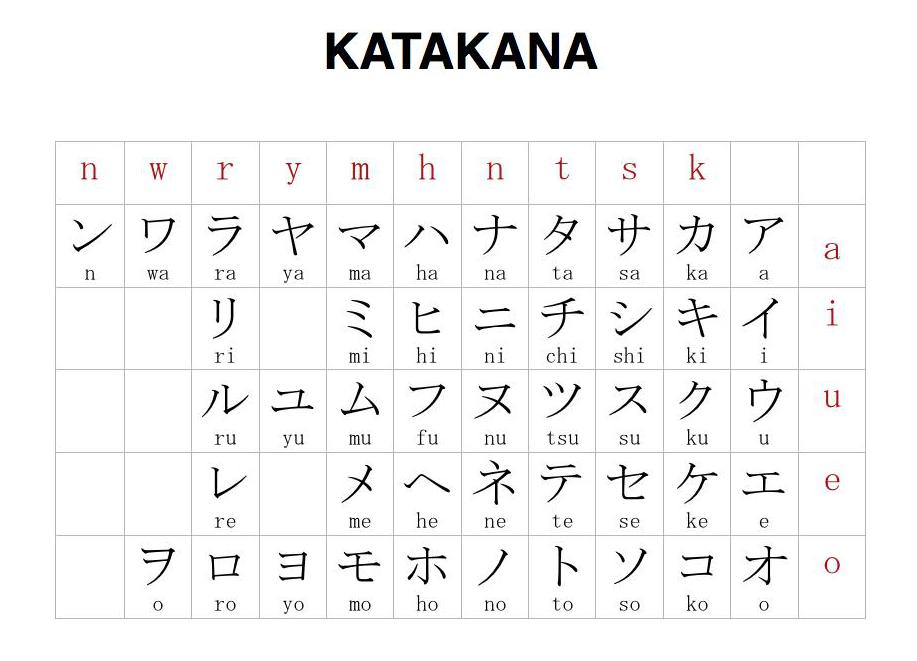 Спасибо за внимание!